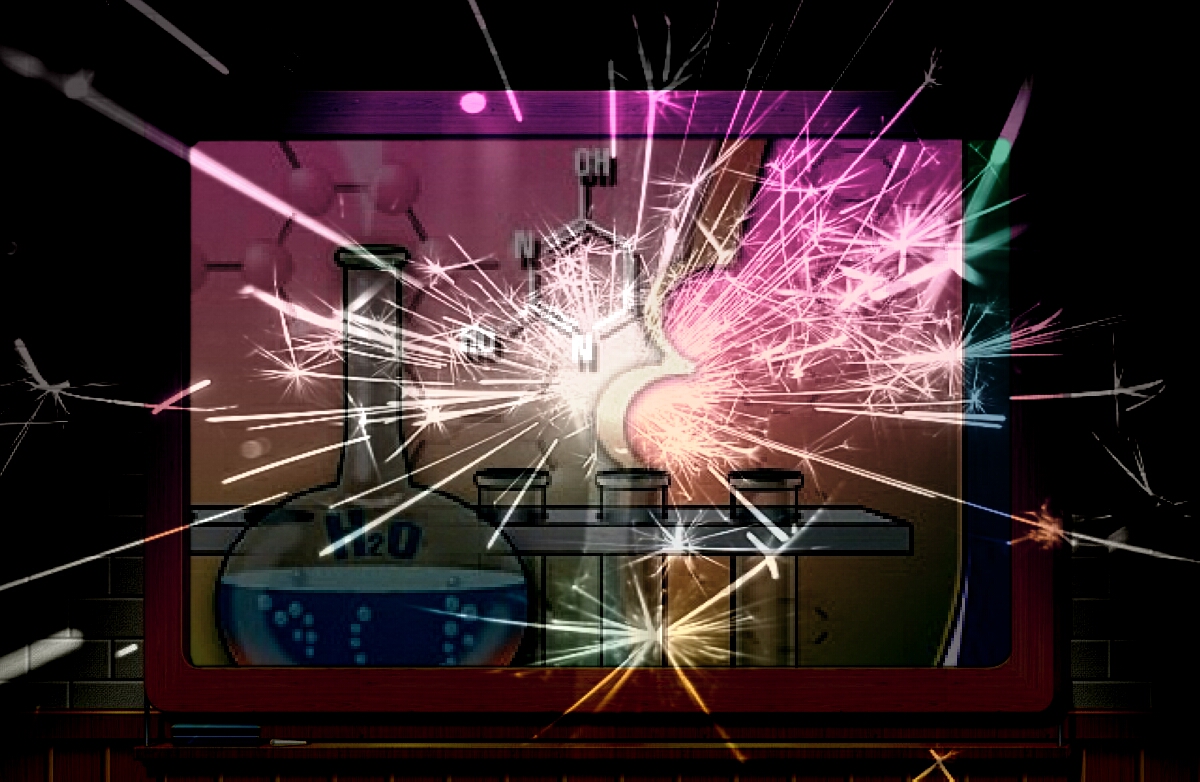 Щелочные металлы
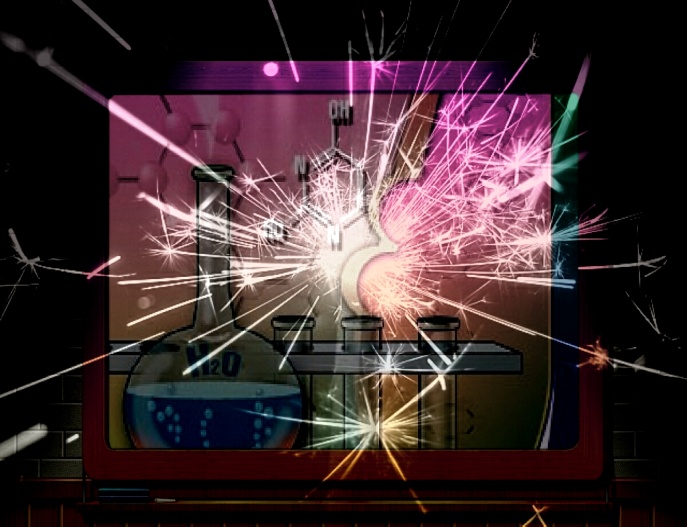 Характеристика подгруппы
I A группа – щелочные металлы
Электронное 
строение
На внешнем энергетическом уровне – nS1
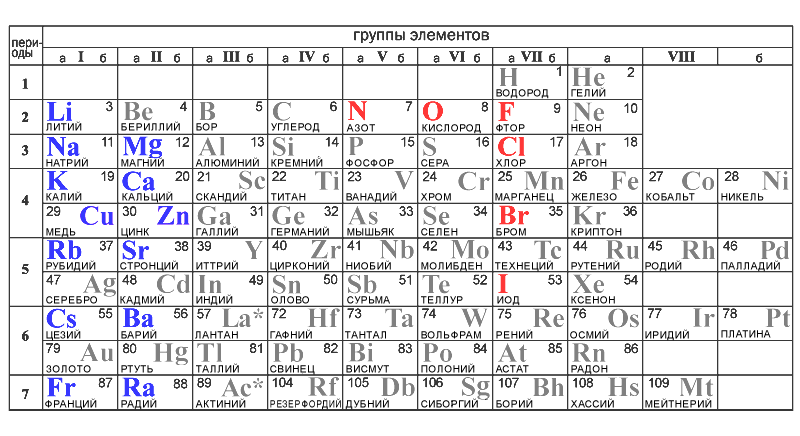 Атомы щелочных металлов имеют низкие Еион.  и легко превращаются в ион Ме+:
Ме0 – ē → Ме+
В – ль
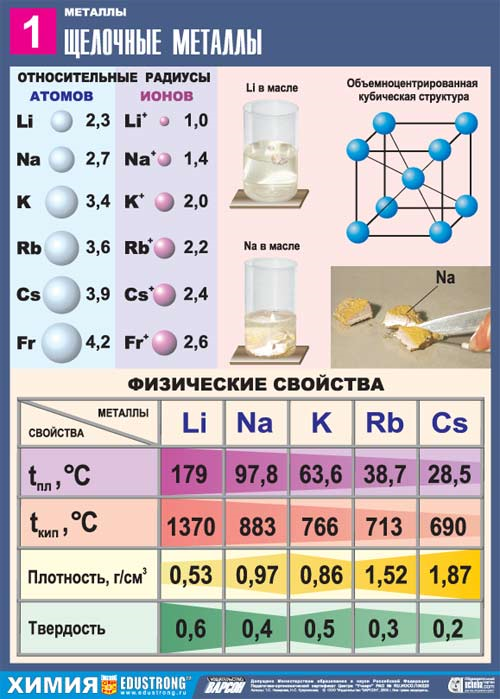 1S2  2S1
1S2  3S2P6
[Ne]
3S1
Степени окисления:
Ме+
Ме0
Простое 
вещество
В соединениях: Ме2О
                              МеОН
                              МеАn 
                         (An- - кислотный 
                              остаток)
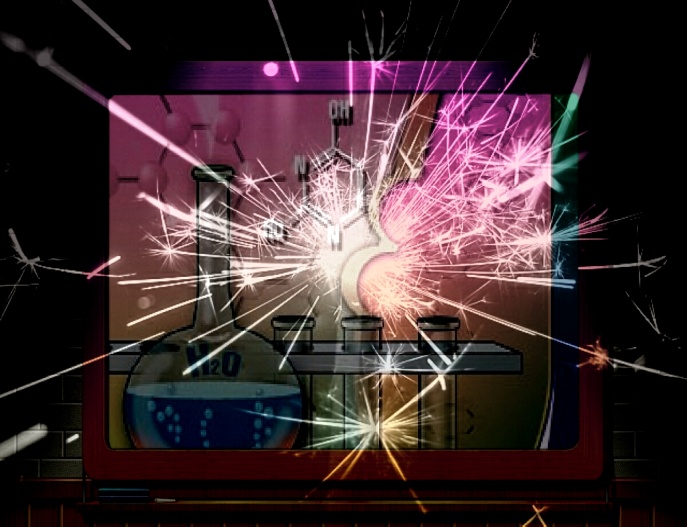 Характеристика простого 
вещества
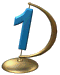 Физические свойства:
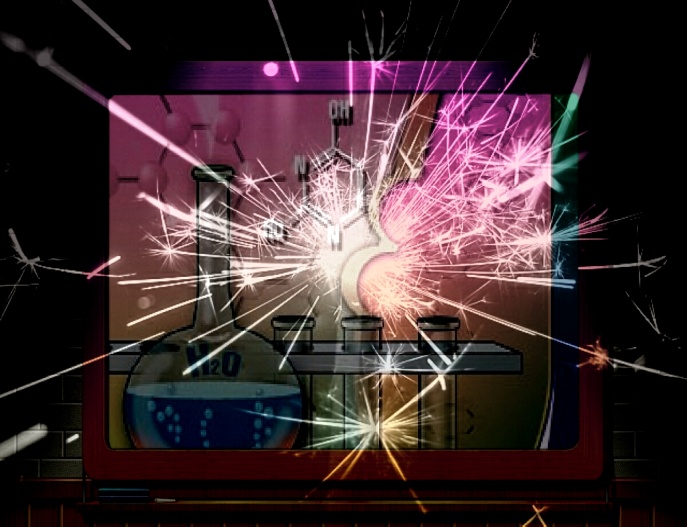 Характеристика простого 
вещества
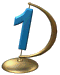 Физические свойства:
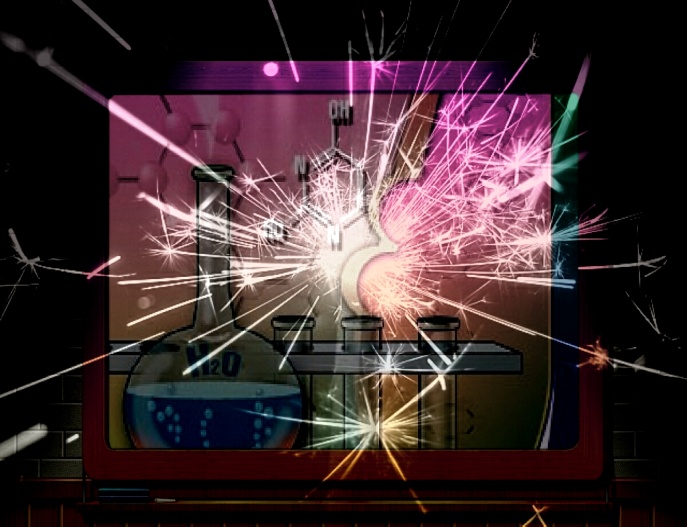 Характеристика простого 
вещества
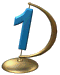 Физические свойства:
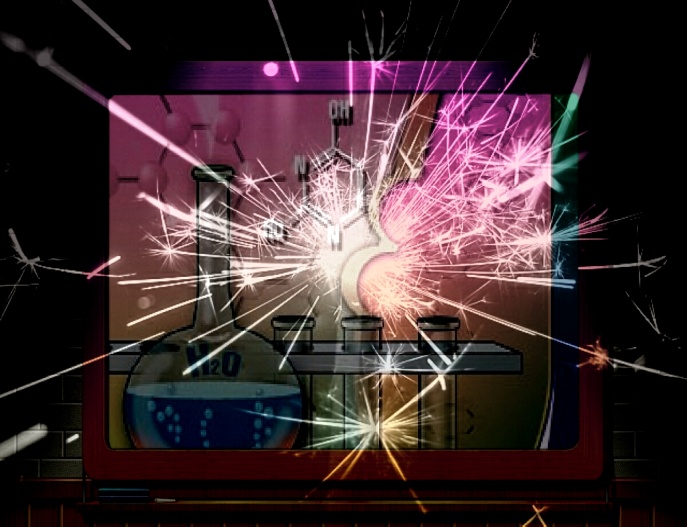 Характеристика простого 
вещества
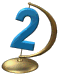 Получение:
Электролизом расплавов солей или щелочей
Электролиз
КCl
Эл-з 
2KCl    →  2К    +   Cl2
К + Cl2
Эл-з 
4KОН   →  4К    +  О2↑ + 2Н2О
Электролиз
КОН
К + О2↑+ Н2О
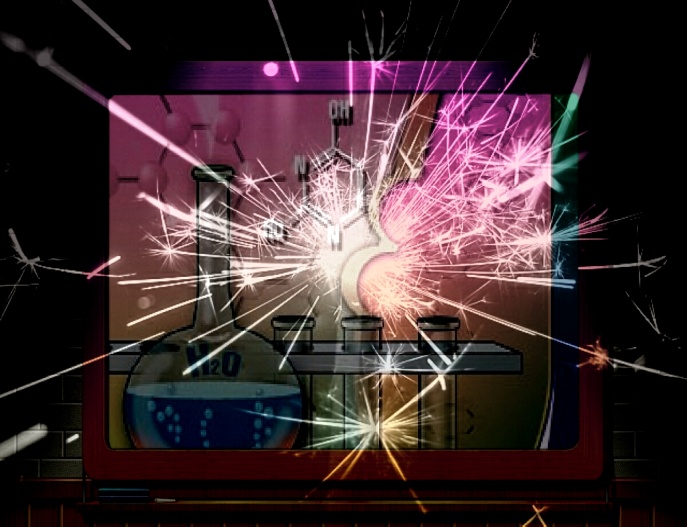 Характеристика подгруппы
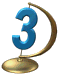 Химические свойства:
Ме0 – ē →Ме+
восстановитель
I.
Взаимодействие  с простыми веществами:
Ме +
Наl2 → 2MeHal      (галогениды )
+ О2 → Mе2О
+ S → Mе2S                  (сульфиды)
+ N2 → Mе3N  при t0   кроме Li (нитриды)
+ Р → Mе3Р                 (фосфиды)
+ С → Mе4С                 (карбиды)
+ Н2 → 2MeH              (гидриды)
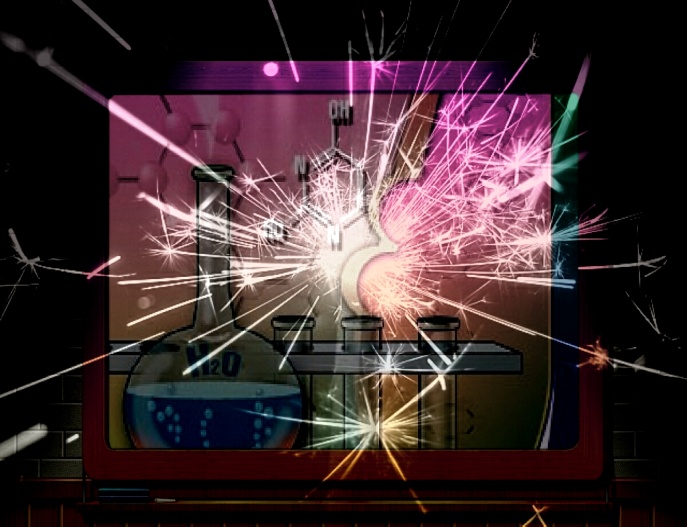 Характеристика подгруппы
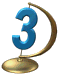 Химические свойства:
Ii.
Взаимодействие  со сложными
                                веществами:
Ме +
Н2О → MeОH + Н2↑
НAn → MeAn + Н2↑
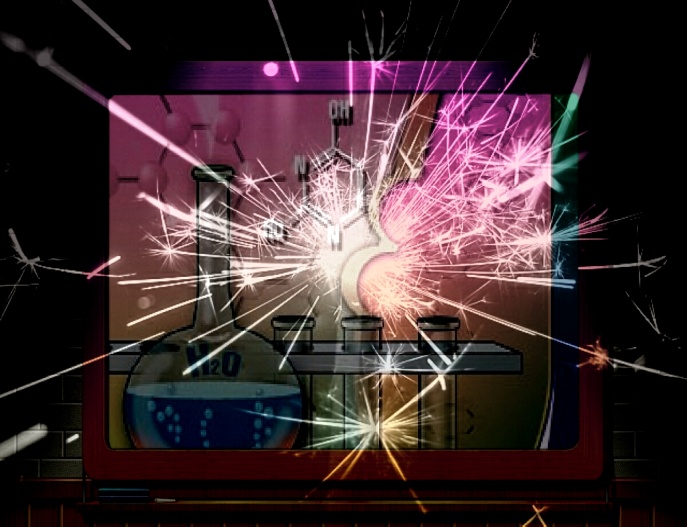 Характеристика подгруппы
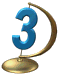 Химические свойства:
Ii.
Взаимодействие  со сложными
                                веществами:
Ме +
Н2О → MeОH + Н2↑
НAn → MeAn + Н2↑
Ме + Н2SO4(конц.) → Н2S ↑+ соль + вода
Ме + НNO3(разб.) → NН4NO3 + соль + вода
Ме + НNO3(конц.) → N2O+ соль + вода
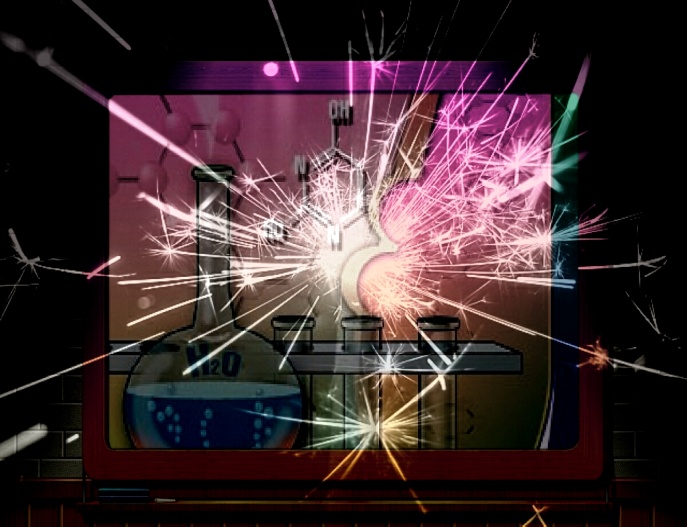 Характеристика подгруппы
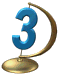 Химические свойства:
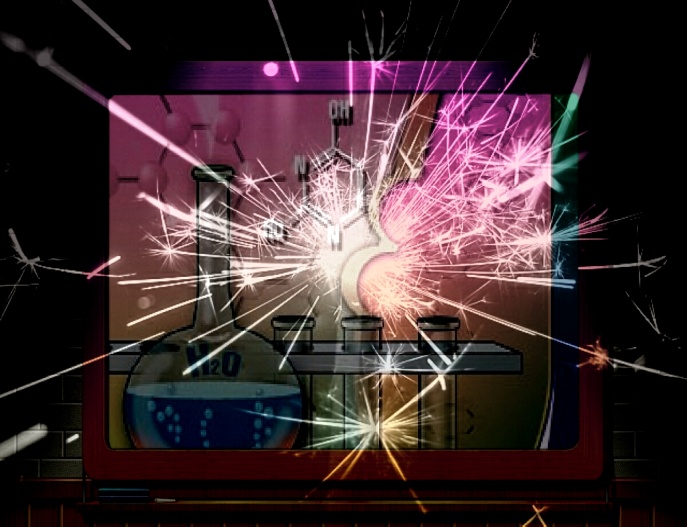 Характеристика подгруппы
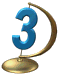 Химические свойства:
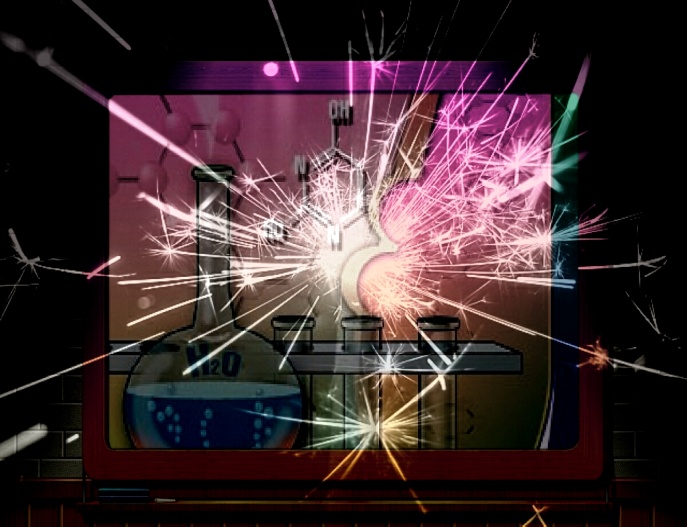 Характеристика подгруппы
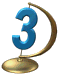 Химические свойства:
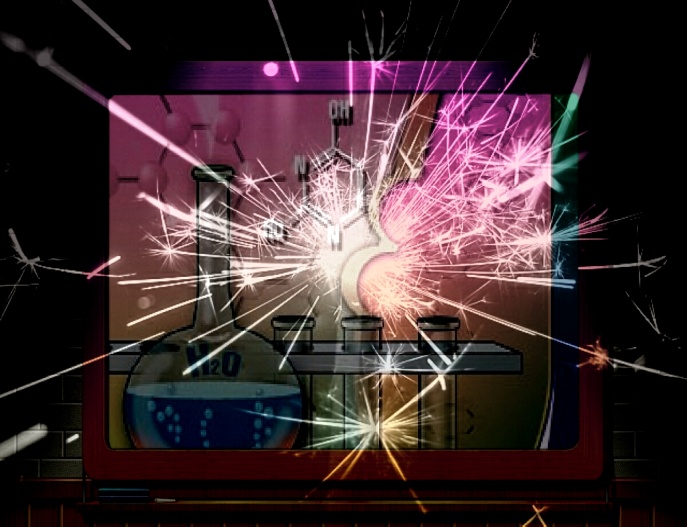 Характеристика подгруппы
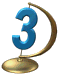 Химические свойства:
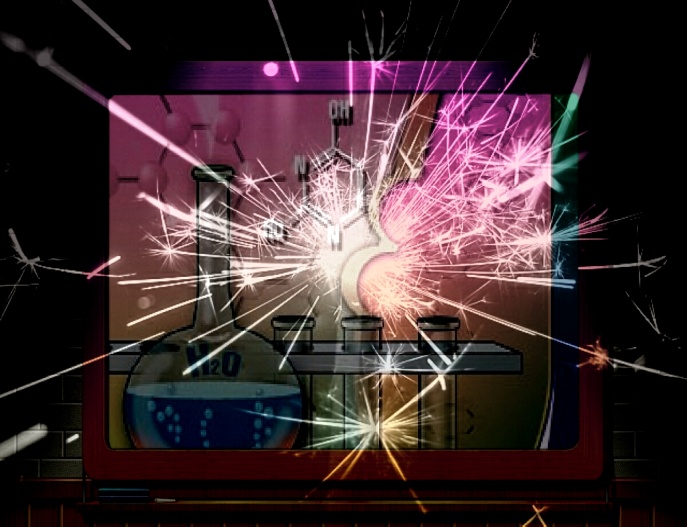 Характеристика подгруппы
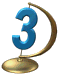 Химические свойства:
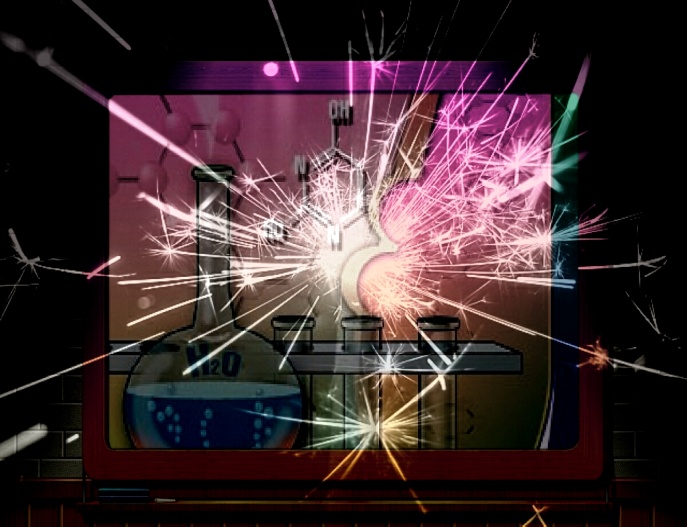 Характеристика подгруппы
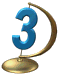 Химические свойства:
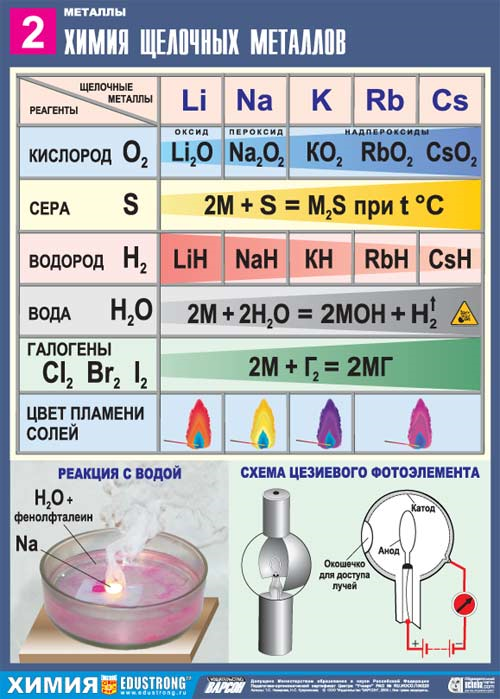 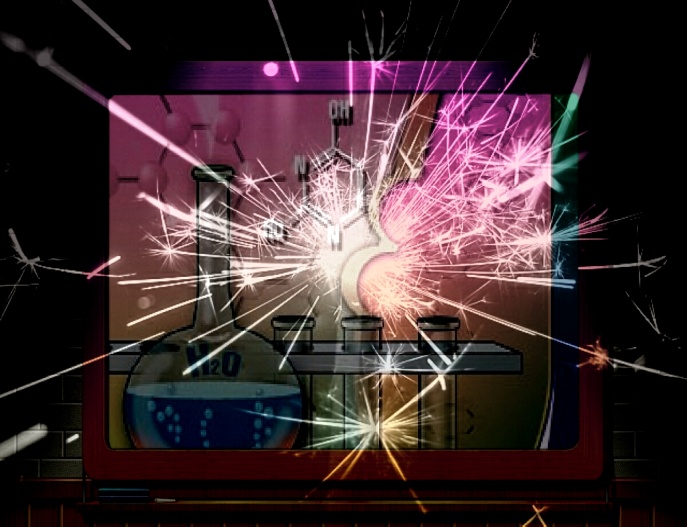 Домашнее задание:
§§
Спасибо за внимание!
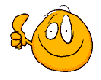